ENGLISH
As writers, the children will continue to hone their skills as story writers particularly looking at characters and how what they say shows us about their feelings and personality. We will be using the creepy and suspense filled booked The Water Tower by Gary Crew. They will be introduced to lots of new grammar including semi colons, colons and the use of the passive voice. Towards the end of the term, we will move onto using the book Rose Blanche and Anne Frank and the children will practise their biographic writing.
MATHS
As mathematicians, we will continue to build our knowledge of the 4 operations. To begin the term, we will concentrate on multiplication (including short and long) and division where the children will be introduced to long division. For these units, it will be vital that the children’s times table knowledge is strong. We will be having a really big push in school on Times Table Rockstars and it will be sent home weekly for homework. It would be great if you could support this learning in any way you can. Children can access TT Rockstars at home and it’s great for them to practise in the car or on the way to school!
After multiplication and division, we will move onto looking at decimals and fractions. The children will learn to add, subtract multiply and divide fractions and mixed numbers. Once again, their times table knowledge will be vital in order for them to learn these processes.
READING
As readers, we will continue to use our skills of retrieval and inference and the children will be encouraged to be actively thinking about meaning as they are reading. At home, it’d be great to see them reading as much as they can!
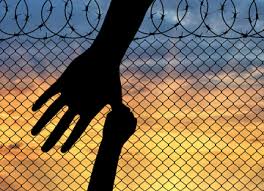 GEOGRAPHY
As Geographers, we will continue to learn about Russia as a country and compare its human geography to that of Germany. Following on, we will be learning and familiarising ourselves with countries that took part in World War Two, with focus being on the countries that fought on the Eastern Front.
HISTORY
As Historians, we will be learning about the major Axis and Allied Powers of the Second World War. The children will learn about Germany’s role throughout the war, by learning how and why they invaded certain countries. This will then lead us into studying the Battle of Britain and D-Day. They will also get to know the key leaders of the Second World War. Finally, they will learn how the war came to an end and that it resulted in the formation of the UN.
Lest We Forget
SCIENCE
As Scientists, the children will continue to study light and how it travels. They will learn about the anatomy of an eye and how it helps us to see. They will also learn how shadows are created and how to manipulate light to create different size shadows. Following on, the children will study electricity and how brightness of a bulb is affected by the amount of cells/voltage in a circuit.
ART/DT
As Artists, the children will be studying the work of John William Turner and Salvador Dali. In addition to this, the children will also be studying paintings that were produced during World War Two. They will learn how to use watercolours, oils and other material for the artwork.
PE
As Athletes, this term the children will be learning how to  develop skills to play badminton. This term, lessons with the coaches will continue to be on Mondays and the second session of the week will be held on Tuesdays.